Hematología i
Carrera: Laboratorio Clínco ( R )  
Nivel:  Tercer  Semestre
Mgs. Ximena Robalino Flores
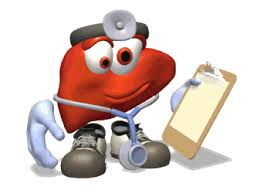 HEMATOLOGÍA
Sangre
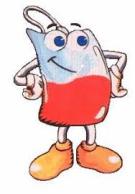 CARACTERÍSTICAS GENERALES:

La sangre es una suspensión de células en un líquido llamado plasma que circula por el sistema vascular , formado por los vasos sanguíneos de diverso calibre .En los tejidos el sistema vascular se ramifica y disminuye progresivamente su calibre hasta constituir la llamada microcirculación formada principalmente por capilares(sistema capilar)y vasos de muy pequeño calibre. Las paredes de los capilares permiten el intercambio de agua y de sustancias diversas en el interior del sistema vascular y los tejidos del organismo facilitando con ello la oxigenación y el metabolismo celular.
El volumen de sangre circulante se llama Volemia. Esta se ha evaluado entre 68 y 77 ml por Kilogramo de peso corporal. De lo que se deduce que, en un individuo de 70 Kg. existen unos 5 – 6  litros  en hombres y 4-5 litros en mujeres  de sangre.
El sistema vascular
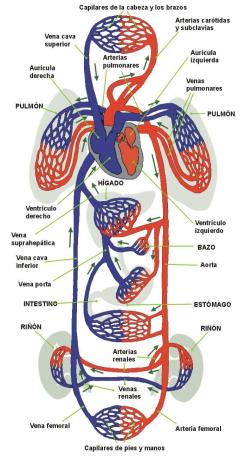 Arterias
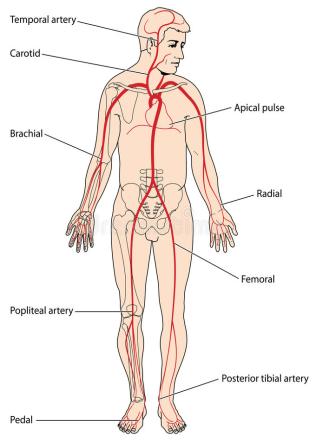 Son vasos sanguíneos que parten de los ventrículos cardíacos transportan la sangre hasta los distintos órganos o partes del cuerpo. Todas las arterias a excepción de la arteria pulmonar transportan sangre oxigenada. Las partes de las arterias poseen cierta resistencia que aunque están desprovistas de sangre conservan su forma tubular característica éstas capas o paredes se denominan: Túnica interna o endotelio, Túnica media (gruesa) y Túnica externa (resistente). La capa interna de las arterias es lisa lo que facilita el flujo sanguíneo y evita la formación de coágulos.

Hay dos arterias con comunicación directa con el corazón: (1) la aorta, que lleva la sangre oxigenada desde el ventrículo izquierdo a todo el organismo, y (2) la arteria pulmonar, que conduce la sangre desde el ventrículo derecho a los pulmones, donde esta última se oxigena y regresa a la aurícula izquierda del corazón. Las ramas arteriales más pequeñas se comunican con las venas a través de los capilares. Las arterias suelen recibir el nombre de la zona del cuerpo donde se localizan, como la arteria humeral (húmero). Los trastornos que afectan a las arterias pueden implicar inflamación, infección o degeneración de las paredes de los vasos sanguíneos arteriales. La enfermedad arterial más común, y la que con más frecuencia es causa de muerte, en especial en los ancianos, es la arterioesclerosis, conocida de forma más popular como endurecimiento de las arterias.
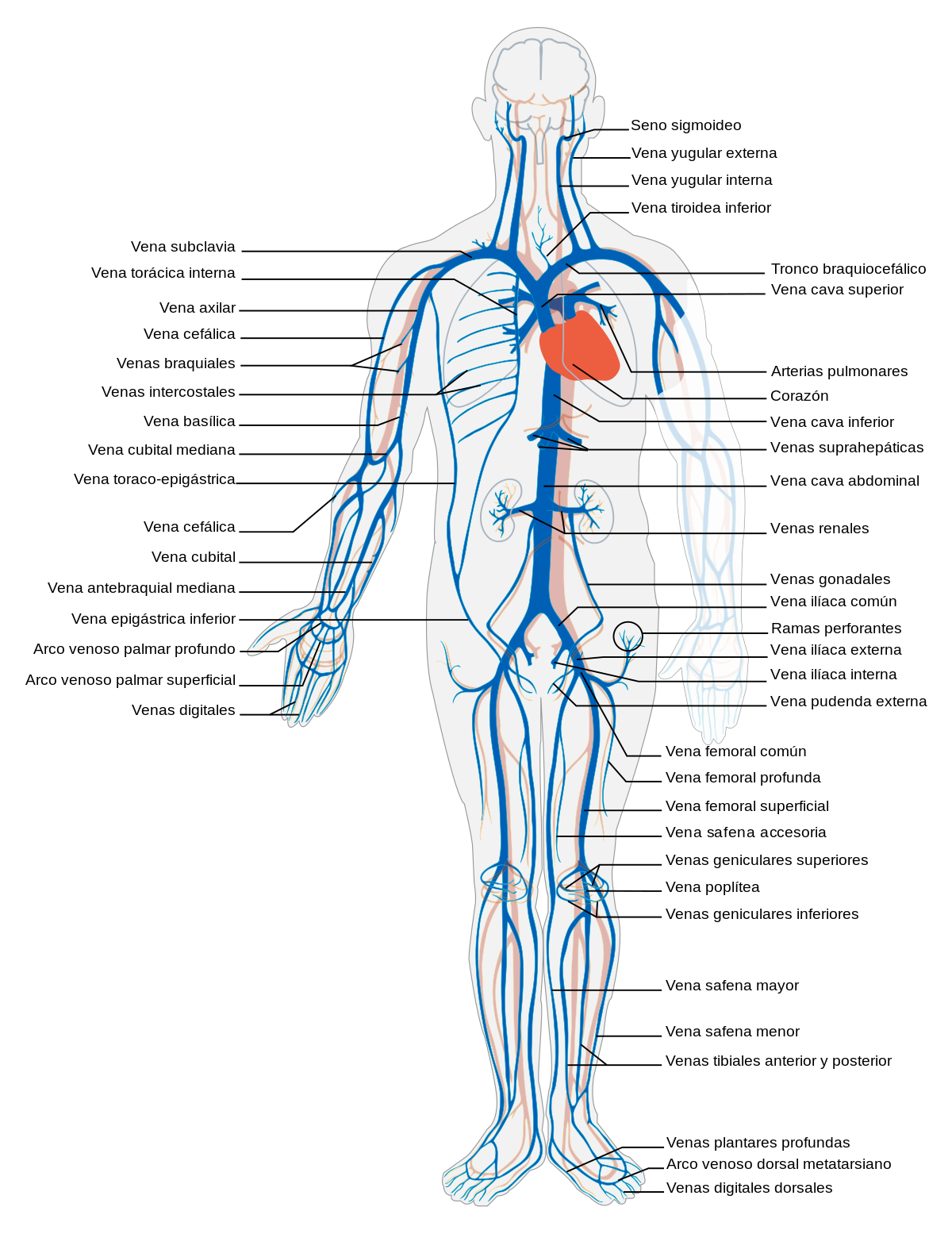 VENAS
Son vasos sanguíneos que provienen de los diversos órganos del cuerpo conducen la sangre hasta el corazón llegando hasta sus aurículas. Las venas no cuentan con la presión de bombeo del corazón para que la sangre fluya por ellas, por eso dependen de la presión de los músculos circundantes y de una serie de válvulas unidireccionales que garantizan que la sangre se mueva en un solo sentido esto es hacia el corazón. Las paredes de las venas no son tan resistentes como las arterias tienen menor cantidad de fibras elásticas y musculares lo cual hace que al vaciarse de sangre pierda su forma cilíndrica. El número de venas que en conjunto forman el sistema venoso es muy superior al número de arterias.
CAPILARES
Son importantísimos en el  intercambio entre las células y el sistema circulatorio, tienen lugar en los lechos capilares, estos son tubos de diminuto calibre (diámetro menor a 0.01 mm) cuya longitud total es mucho mayor que los otros dos sistemas recurridos todo esto debido a las numerosas ramificaciones a que dan lugar y determina que la sangre se mueve lenta y trabajosamente a través de ellas. Los capilares están en comunicación con las ramificaciones provenientes de las arterias y de las venas más pequeñas actuando por tanto a manera de puente entre ambos sistemas. Las paredes de los capilares son extremadamente delgadas y muy permeables; a través de ellas se produce el intercambio constante entre sustancias que están en la sangre, dentro de los capilares, y los productos de desecho presentes en el exterior, en los tejidos corporales y en la linfa. Esta característica facilita los procesos de nutrición y excreción, y permite el intercambio de oxígeno y dióxido de carbono. Los capilares linfáticos colaboran con los capilares sanguíneos en este proceso.
SANGRE: COMPONENTES SANGUÍNEOS
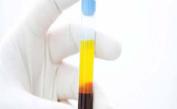 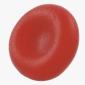 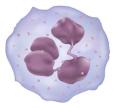 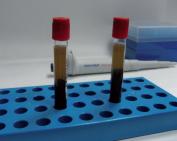 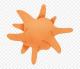 FUNCIONES DE LA SANGRE
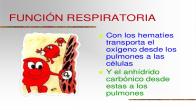 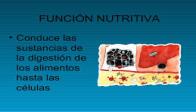 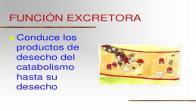 CARACTERISTICAS FÍSICO – QUÍMICAS DE LA SANGRE